UNCLASSIFIED
Work Life Balance
CHAPLAIN
Facilitator: CH (LTC) Virginia Emery virginia.a.emery.mil@army.mil, 910-570-8200
13 OCT 2023
UNCLASSIFIED
WORK LIFE BALANCE
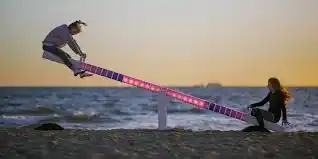 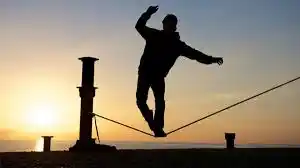 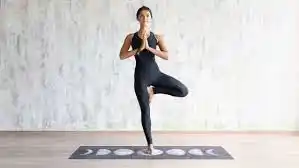 [Speaker Notes: Facilitator Question: What does the term work life balance mean? Pause for conversation, possible answers and points to share after your group has shared: 
It often means having room in our lives for EVERYTHING
Feeding the “Have It All” mentality. If somehow, we can find balance, then we will be able to enjoy our work, our family, relationships, hobbies, exercise, me time, school, activities, hobbies. Etc etc. 
This puts additional pressures on folks when they are not able to maintain “balance” and find themselves burned out trying to give all of themselves to everything.
All we ever have is 24 hours in a day. Hopefully, you get between 6-8 hours of sleep at night, leaving 16-18 hours to do everything else. 

Is Work-Life term balance the best term? Look at these pictures, you can see that that balance is hard to achieve. It requires exacting measure, intense focus and practice. In the picture of the see-saw if one person gets off, can balance be achieved? On the balance scale if one side is heavier than the other, balance is lost. By using the image and concept of balance we spend a tremendous amount of energy trying to walk a wire…and we may have no control (or little control of what knocks out of balance.) 
Facilitator Question: Have you ever had an experience where you felt you had achieved a good work life balance and then something there knocked  you off? Was it in your control or not? Pause for conversation.
Simon Sinek dislikes the concept of work life balance….he states to achieve the Work-Life Balance we are looking at our work and life as opposing dynamics, that always must be maintained at the same level. 
Facilitator Questions Is this realistic, to maintain work and life at the same level, is it desirable? There are only 24 hours a day, can you devote the same time/energy to both work and “life”? What could be a different way of looking at this issue of the relationship of our life to work? Different terms? Work takes up a huge part of our lives, are we going to set it aside as something separate from the rest of our life? Why or why not, what are the positive and negatives of living “split lives”?]
UNCLASSIFIED
Organizing your life: Priorities and purpose
As you consider how you will organize your life, it is best to start with foundational questions, such as:
What is your purpose in life? 
Who are you as a person? 
What type of world do you want to help build?
What are your hopes, dreams, visions for the future?
Over the course of your life, the answers to these questions may change. 
Consider people raising young children vs empty nesters.
A new college graduate and someone with many years of experience in a field. 
Experiencing a change in your capabilities e.g. physical or financial.
“Identifying one’s purpose, core values, beliefs, identity, and life vision defines the spiritual dimension. These elements, which define the essence of a person, enable one to build inner strength, make meaning of experiences, behave ethically, persevere through challenges, and be resilient when faced with adversity”
FM 7-22 Holistic Health and Fitness
UNCLASSIFIED
[Speaker Notes: It is crucial that in determining where in your life to invest your energy, you invest in things, people, experiences that feed your purpose, values, beliefs and identity. Each person must discover this for themselves, and each person may have overlapping/intersecting or even conflicting values., such a passion for work, but the practical need to be able to support yourself and possibly your family.  Unfortunately, a lot of folks start without critically examining their time and they are quickly overwhelmed by events. The questions of purpose, identity, values, and vision are primarily a spiritual one. So, you will need to seek those answers in a spiritual way. Unfortunately, a lot of folks start without critically examining these aspects of their lives and are quickly overwhelmed by events. If you take time to seek out purpose/identity (knowing those can change over time) Now you can start to look at the how you can approach the various demands on your time. 

As we mentioned, purpose and identity may shift over the course of your life, Consider:
 Milestones may dictate a reorganization in how you prioritize and organize your life. Milestones could be another child, retirement, an illness, caring for aging relative, a promotion that requires longer hours etc. 
Another indicator you may need to re-prioritize and re-organize maybe shifting emotions giving you a signal that your purpose and priorities are out of sync with how you are living your life. If you feel restless, sad, angry, listless, bored etc. Please pay attention! Your mind will send out early warning signals that if ignores could set the stage for depression, anxiety and other mental health challenges. 
Another signal you may need to examine how you are organizing and prioritizing things in your life is your health. If you ignore warning signs of over-work and stress they can lead to real physical, psychological and spiritual issues.  You may want to review if you are living in accordance with your priorities and purpose. If not  it maybe time to make some changes, they could be minor (changing your schedule up, asking for more help) or they could be major…changing jobs, moving to be closer to family etc. Again, before you make changes take the time you need to (re) examine your life’s purpose and who you are.]
How can you “balance” this?
Do laundry
Make the lunches
Tidy  house
A friend calls they are having a tough time
Spend time with spouse
Go to the Gym
Walk Dog
Unit Telecon
ILE Assignment  due
FULL DAY OF WORK
Medical Appt
Psst…You Can’t!
Car making weird noise
Help Kids with Homework
Grocery shopping
[Speaker Notes: Everything on this list reflects a person’s values. They value family, want to help friends, prioritize time with spouse, take care of themselves, ensure they are taking career of military career, they also need to tend to things that empower other things…e.g. getting car checked, cleaning house, laundry, grocery shopping, And of course, work may be their passion, their source of income, or both! 

Facilitator Question: Again,  when looking at this slide, what does work life balance mean? Pause for conversation As you look at this chart, what on here (under normal circumstances) would YOU do, or let slide, or just ignore? This may be slightly different for everyone. 

The only way people usually can find to “fit it all in” is by shifting things around. So how do you decide what takes precedence? The problem when life is a juggle…. all it takes is one thing to be introduced into your juggling routine, to bring all the balls tumbling down. Let’s take a look at a couple of models to help structure the decision-making process.]
EVALUTE on Sliding SCALE
WORK
Military
(AGR/TPU) 
Civilian
Daily Work, Routine USAR requirements, Routine BA
CIV career building events, AT, Mand BA, Key Meetings
Major civilian work requirements, Major exercises e.g. NTC
Critical Job Requirements, Contingency deployment
PERSONAL
Self
Family
Friends
Medical, “regular” birthdays, sports, recital
Significant medical appointments, special birthdays, sports, recitals
Major one-time family events, graduations weddings, extended family funerals
Death of immediate Family member
[Speaker Notes: This scale is based off a slide used in a an LPD by General Roger Deion, ARAC. This scale can help when there is not enough time/opportunity/resourcing to do it all, which is basically all the time, particular for those juggling civilian concerns (job, hobbies, organizations etc) family, and military duty.. 
Facilitator Question: Using a scale like this based on the level of importance. For example, it is your child’s 12th birthday, in June and you are scheduled to go to JRTC in June as the train up for deployment. You may have to make some tough choices…Does a sliding scale like this help? If so how? Pause for conversation  Obviously, it is not cut and dried, and needs to be applied individually, but it gives an extremely helpful tool in making those tough decisions. 
If you are a leader, a scale like this can help you make decisions for your people. Facilitator Question Scenarios: if one of your subordinate leader’s children bar mitzvah conflicts with a regular BA, would you allow them to reschedule their BA, why or why not? Pause for conversation 
Facilitator Question Scenarios: Would you allow someone to leave the deployment theater for their spouses 40th birthday, why or why not? ? Pause for conversation 

Facilitator Question Scenarios: Would you allow someone to skip the monthly Battalion Telecon because they had a paper for ILE due the next day, why or why not?  Pause for conversation 

Facilitator Question Scenarios: Would you release someone from a WAREX, if they were scheduled to be the keynote speaker at a conference in their civilian profession, why or why not? ? Pause for conversation]
The Eisenhower boX
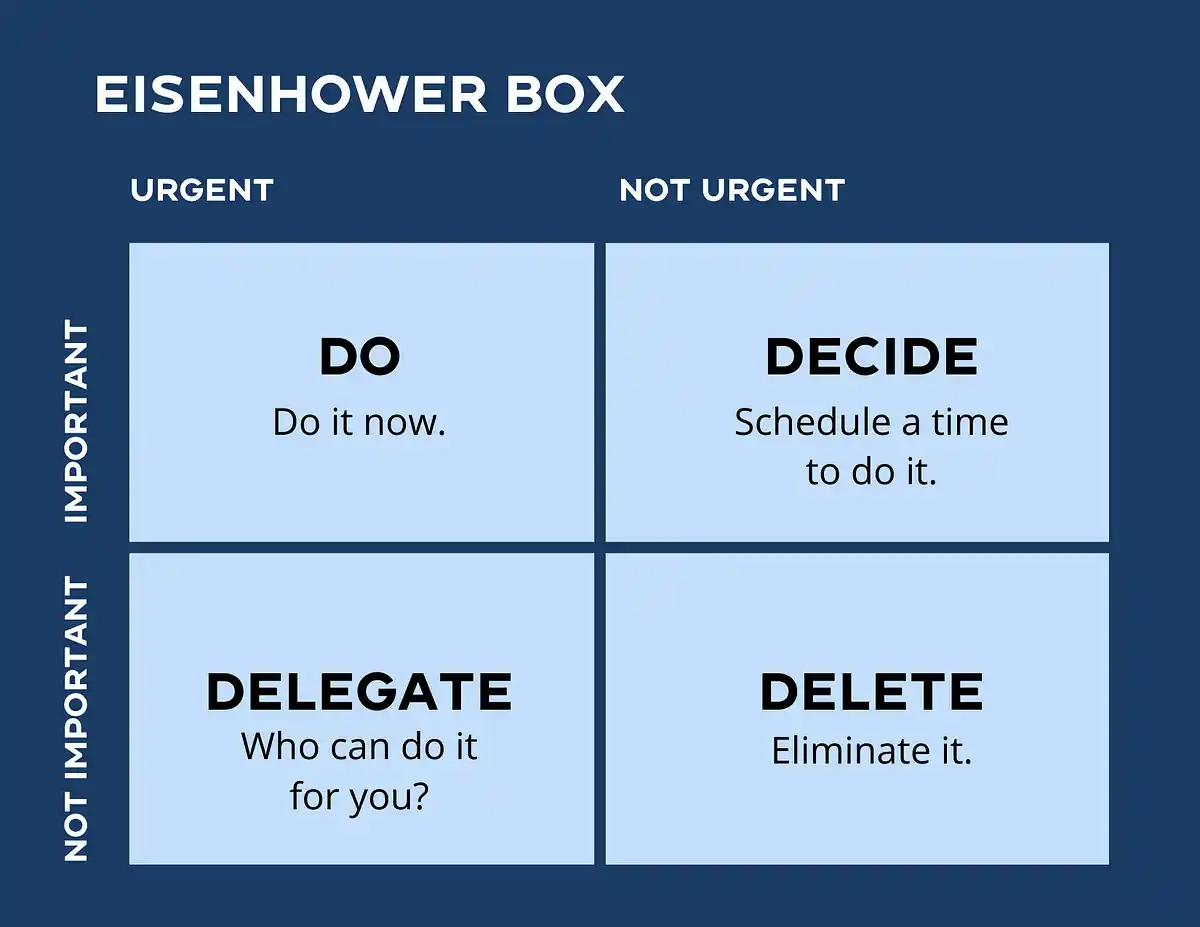 [Speaker Notes: Even when you have prioritized and organized your life based on your identity and purpose life still gets hectic. The Eisenhower box is another tool to help you prioritize and decide what to do when you are overwhelmed, This can be applied in both personal or professional settings. How we manage Events/tasks/requirements that may come up will vary with resources you have at your disposal (finances, technology, extra people) the nature of the task, and of course any time pressures. 

Across the top we see urgent/not urgent this refers to the time nature of tasks. Very much like “triage in a hospital” what needs to be taken care of right NOW and what can wait. This is essentially what we saw on General Deion’s sliding scale. Across the side we see important/not important.  Putting tasks into one of these boxes can hep you decide on the action, and consider this for “you” example, if it is the night before trash day…it is “urgent” to take out the trash there is an immediate time factor. However, it is not necessary for YOU to take out the trash, therefore an avenue to accomplishment is delegate…spouse, child, etc. Something may be important e.g. going to the gym, but you may have multiple times during the day when you can schedule. This box, is extremely helpful with “pop-up” tasks/requests etc. Examining them in the light of the Eisenhower box can help to manage. 

Facilitator Question Consider the below scenario, It’s a normal day, you have just returned from work and the following things start happening, which box would you put them in, why? Consider your own personal situation, resources, and support. Pause for conversation. 

Your spouse thoughtfully reminds you it is your night to make dinner. 
You receive an email from your battalion commander asking for the monthly maintenance report early “ASAP”, because the brigade commander wants a roll-up in time for his presentation to the CG. 
Your best friend called and said they had a tough day at work, are you free to go out for a drink tonight? 
The trash needs to be taken out
You overslept and didn’t get your morning work out in, you told yourself you would get to the gym after work. 
Your football team is playing tonight, and you have been wanting to watch this game. 
Your child, who struggles academically is crying because they failed a test and needs help with homework. 
The dog is whimpering and needs to go out for a walk. 
You just realized you were supposed to turn in a paper for the civilian class you are taking. 

Did you find the use of the box helpful? Why or why not?]
Keeping yourself in balance
PHYSICAL
SPIRITUAL
SOCIAL and FAMILY
PSYCHOLOGICAL
Nutrition
Exercise/physical activity
Medical appointments
Cur back on bad habits 
Sleep
Meditation and Prayer
Breathing
Reading and reflecting
Community worship
Acts of service
Date night with spouse
Time with children just for fun
Getting together with friends
Staying in touch with parents and siblings
Hobbies
Taking time to discuss issues
Practicing emotional response
Reading  a marriage/parenting book
[Speaker Notes: It is almost a cliché but we need to put on our own mask first….if you are not taking care of yourself, you will not be able to take care of others (not in a healthy way, for the long term) Even in self-care there will be prioritization, times when you may not be able to do everything you want. These domains of life are not hard and fast, because we are integrated beings, many of our activities can belong in multiple of these areas. For example, attending church can be both a spiritual and social experience. Going for a walk with your kids is social and physical. Volunteering to help habitat for humanity can be physical and spiritual and social. Going for a walk or run in the park can be physical, spiritual and psychological. And of course, there are additional areas, such as hobbies (which are important!) That don’t neatly fit in one area. But we must cultivate each area of life,  The important thing to remember while living our lives, prioritizing and organizing all we need, we must remember to tend to all parts of ourselves. This can be challenging, many are taught to sacrifice self for others, or to put self last. Even in self-care there will be prioritization, times when you may not be able to do everything you want. Even here the sliding scale and the Eisenhower box can determine what you must do and what can wait. For example, perhaps you are taking an on-line school, you may need to prioritize your free time to just a few simple things and schedule additional things to when life is less intense. 

One method is to focus on just a handful of things that nourish you. So, for example, did you do some form of physical activity, did you read an inspirational or thought-provoking book, did you connect socially with a friend, did you spend dedicated with your spouse? Facilitator Note: Have people write down, short easy activities they can do every day for self care, one from each category above. E.g. (physical) talk a short walk at lunch, (spiritual) pause for a moment of gratitude before each meal (social/family) call your mom! (psychological) take 15 minutes and read a book, just for fun!  Bonus: Marriage Not everyday can be a date night but having a cup of coffee with your partner as you de-compress from the day, will keep your connection. 

At the end of the day take a moment to review if you were able to each of these things, even if just for a few minutes. Built of the Ignatian practice of the Spiritual Examen there are many ways to review your day, you may have heard “Sads and Glads” “Roses and Thorns” or perhaps “Energy Giver/Energy Taker” This type of reflection will help you evaluate if you are living in concert with your purpose values identity and life vision.]
Final THOUGHTS
Work and Life are both part of your life
We all have 24 hours in a day, and an unknown number of days to live our lives
We must first examine our purpose, and identity to determine how we will prioritize our lives
We may need to re-evaluate our lives at various times because of life changes or emotional/physical signs that something is “off”
There are tools we can use to screen tasks and events…keeping us from continual “overwhelm” 
We must ensure we are keeping ourselves in balance, tending to all aspects and domains of our lives

If you are struggling with the many demands you have, there is help!
Be sure to reach out
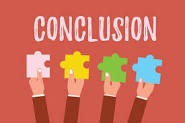 [Speaker Notes: Here are some of the main concepts we discussed. 

Facilitator Question: What is one concept, idea, or question will you takeaway? (its ok to have multiple  just share one.) 


If you feel overwhelmed by events, you are not sure you are living in accordance with purpose, identity, values, and life vision there is help! The chaplain, counselors, family, and friends can help. There are a myriad of books, videos, classes etc. 

One note, productivity books such as Atomic Habits, etc are great books with lots of insights on how to do things. But consider that “step 2” be sure to start at step 1, purpose, identity, values and vision. If you don’t you could find your self being very productive…in a life, you don’t like or want. 

Be All you Can Be!]